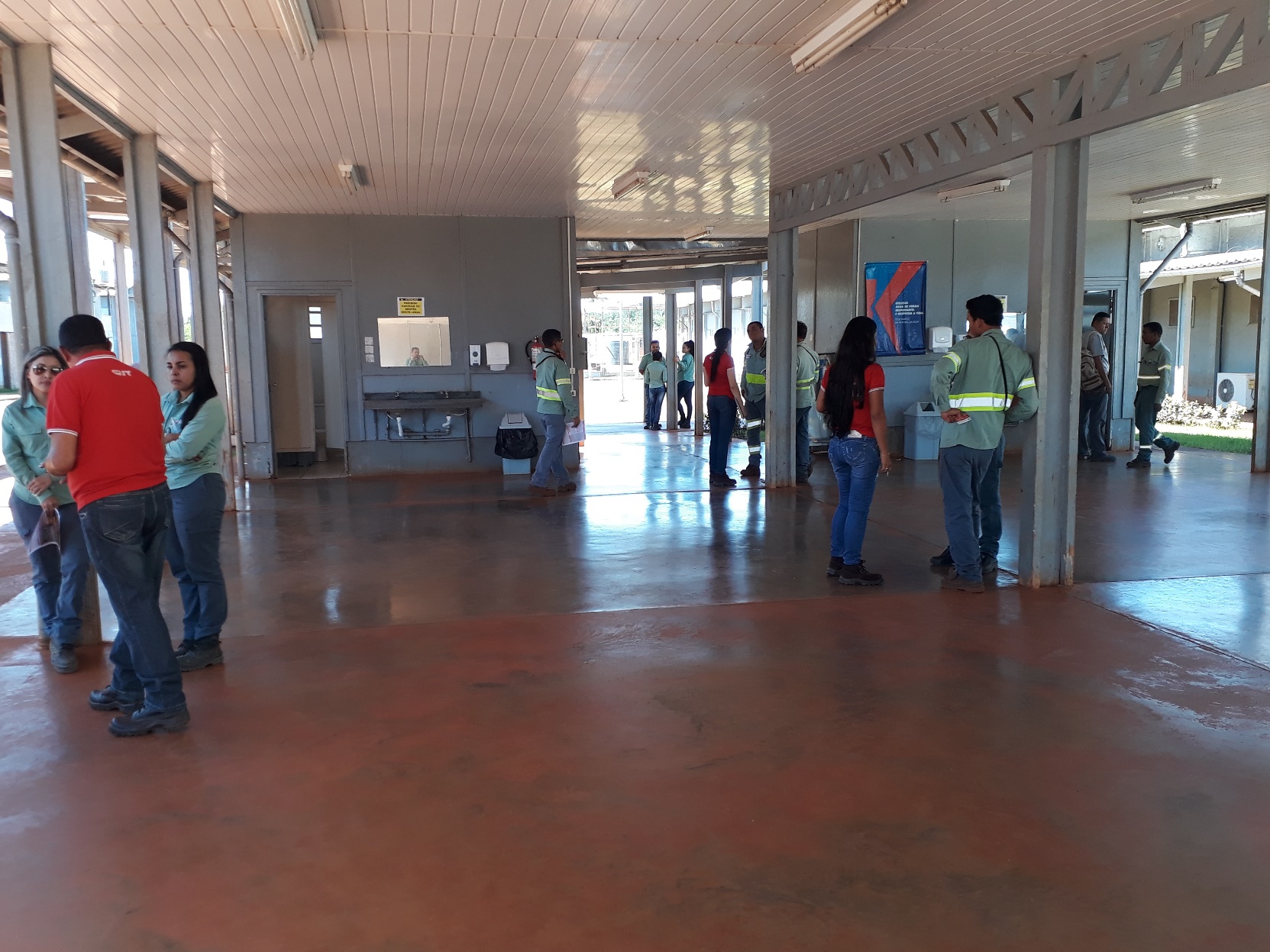 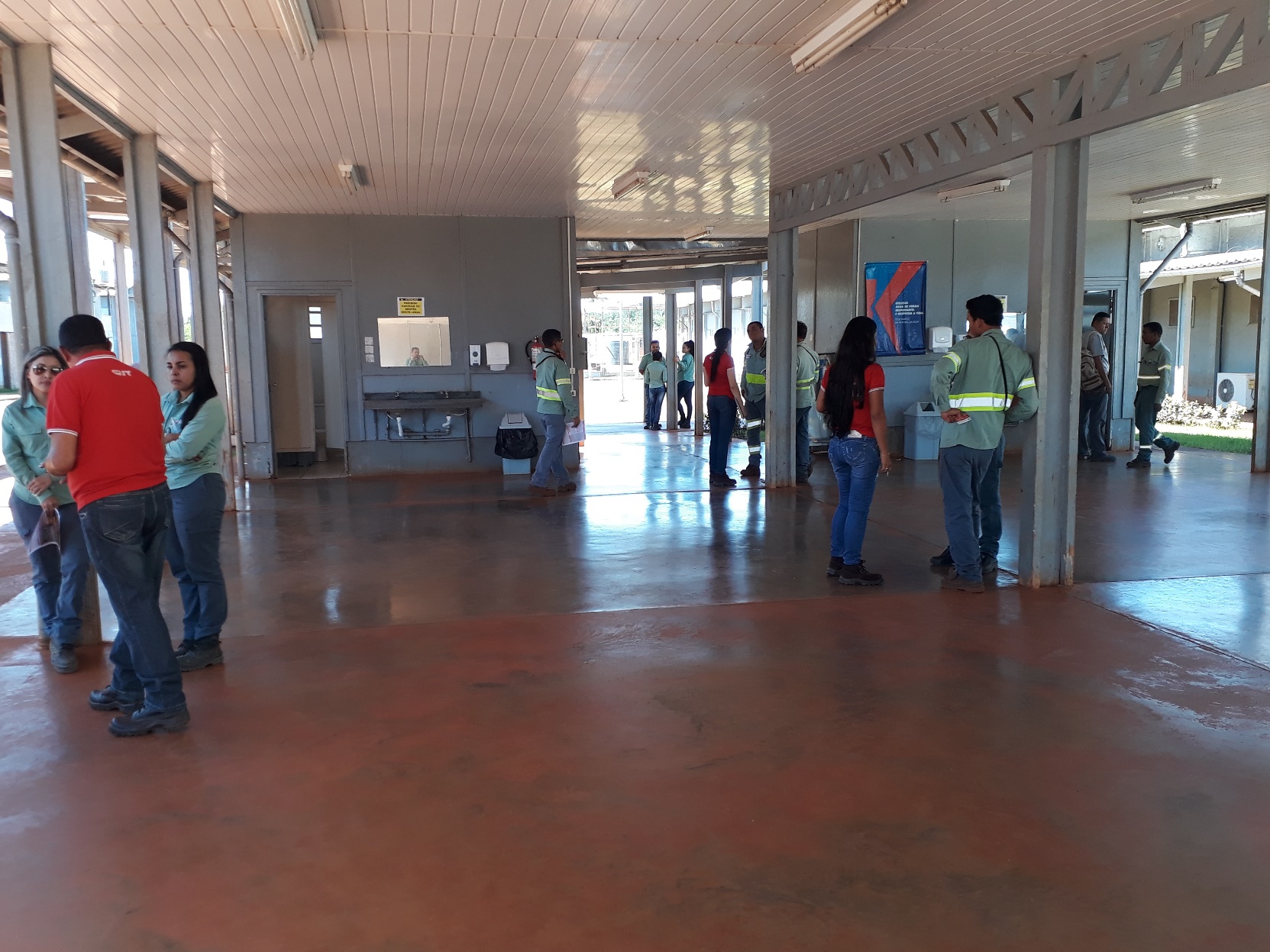 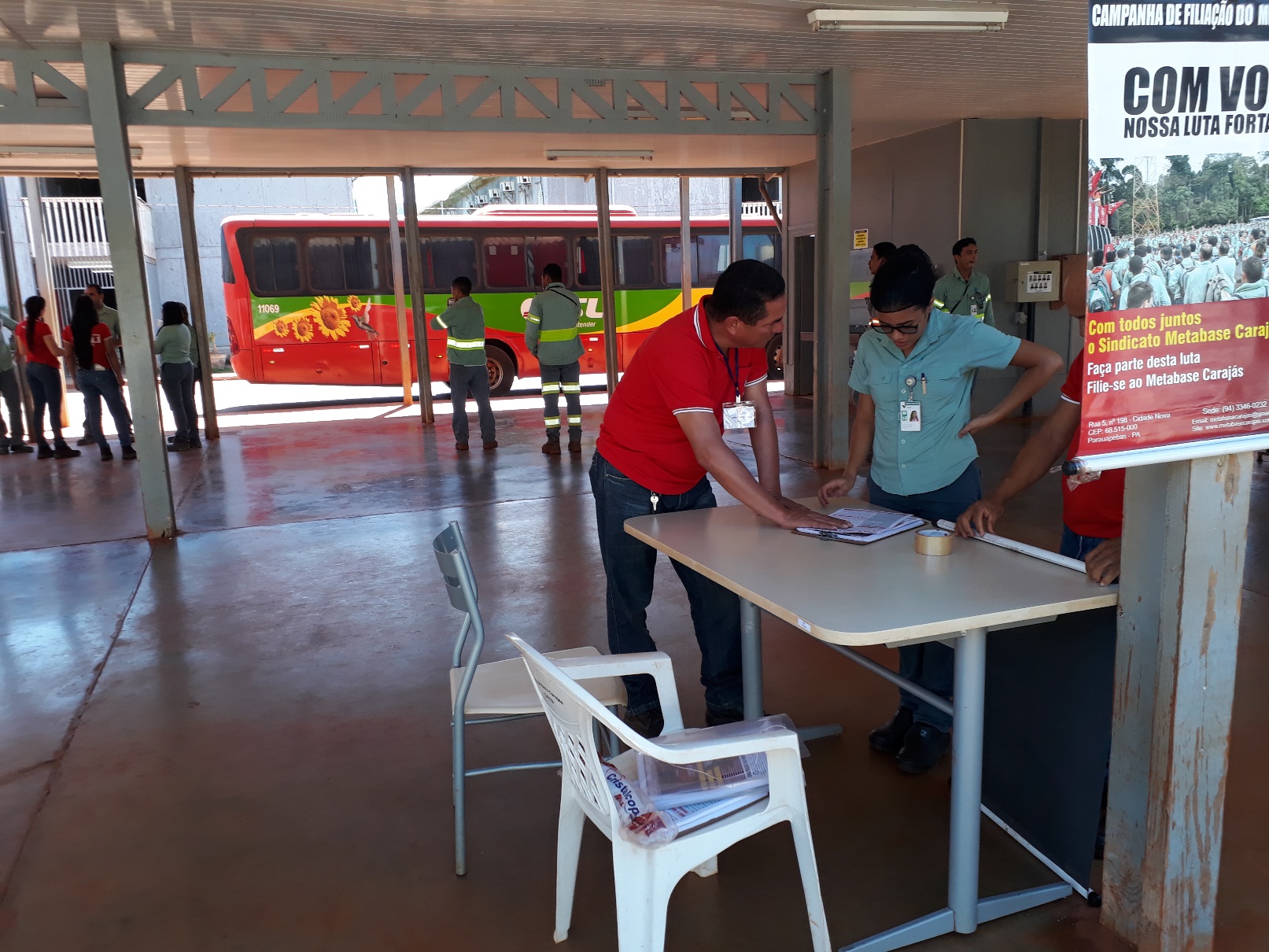 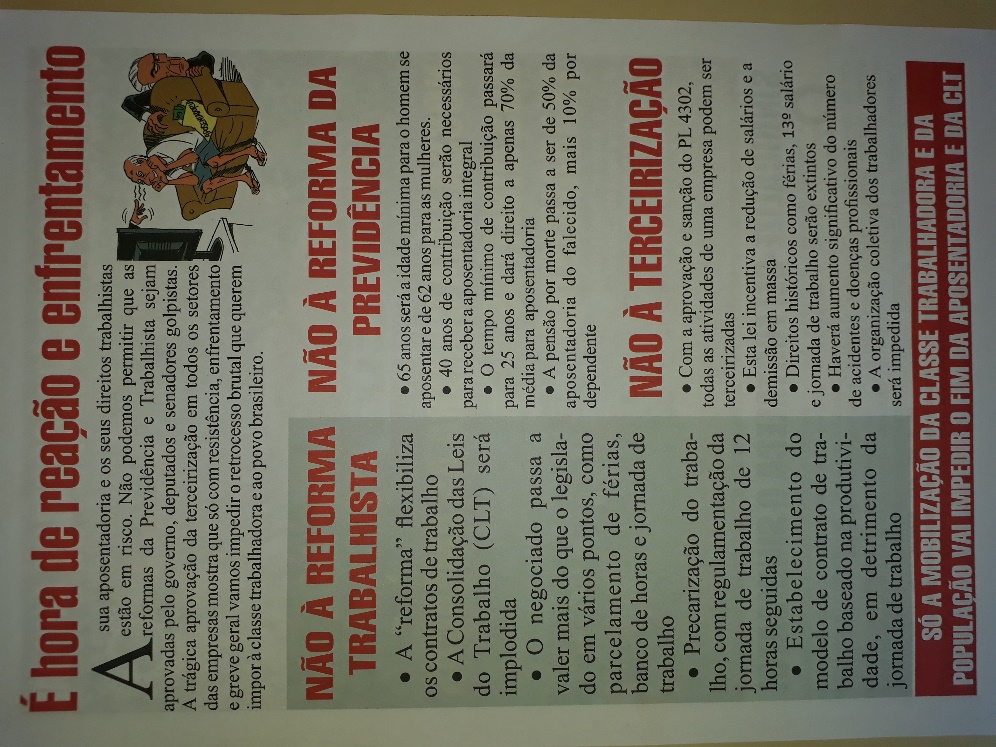 CAMPANHA DE FILIAÇÃO  – METABASE CARAJÁS
Relações Trabalhistas e Sindicais  - Set 2017
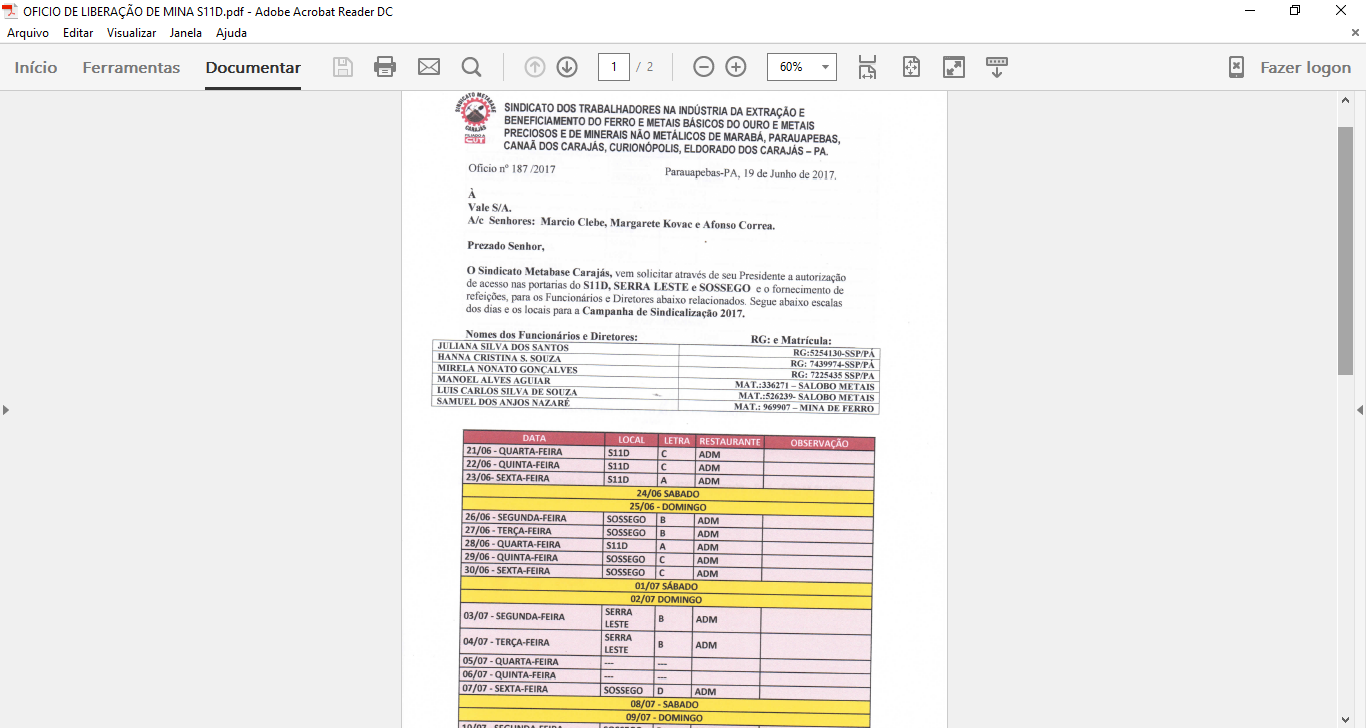 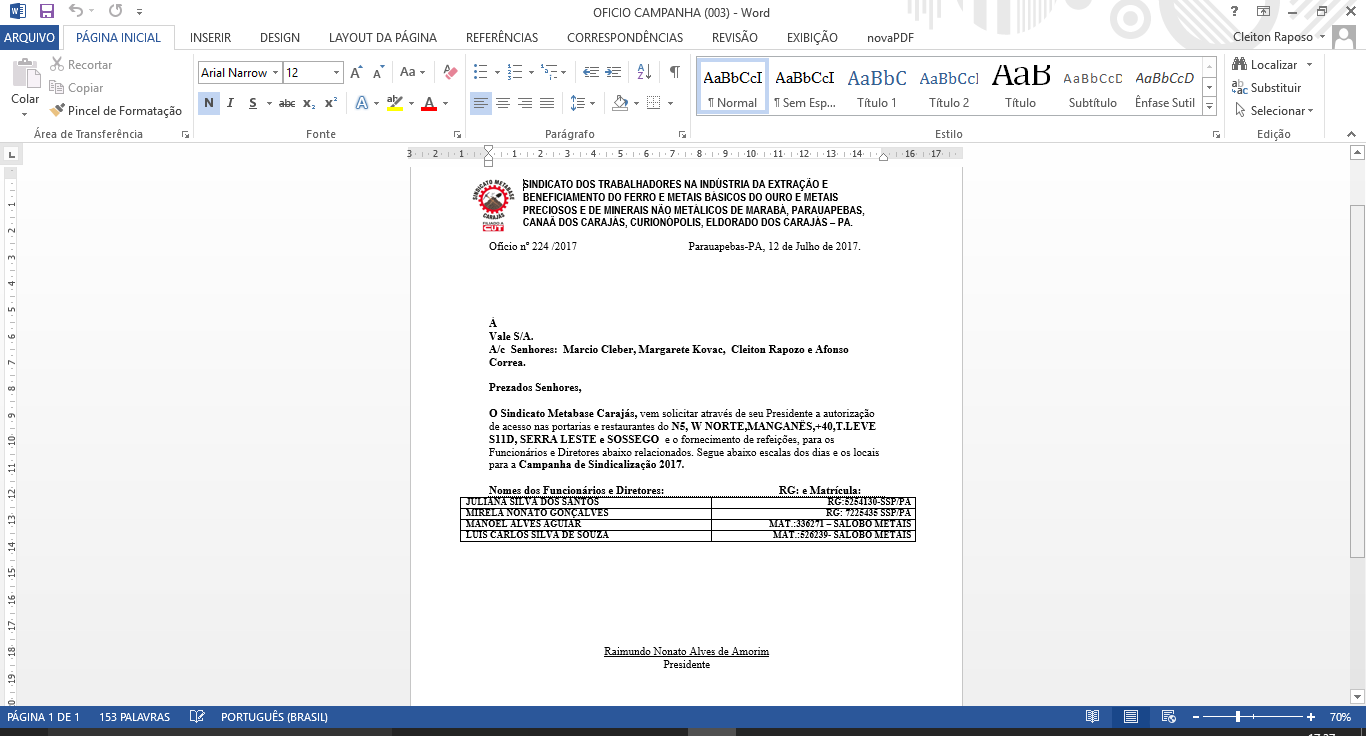 [Speaker Notes: Fale sobre as orientações de segurança do local onde você está realizando o encontro, como saídas de emergência, rotas de fuga, pontos de encontro, informações sobre a Brigada e Ramal de Emergência, além de outras informações que julgar necessário.]
SALOBO
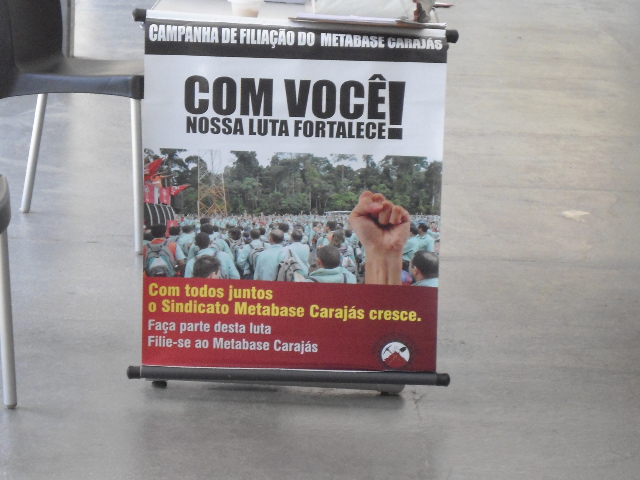 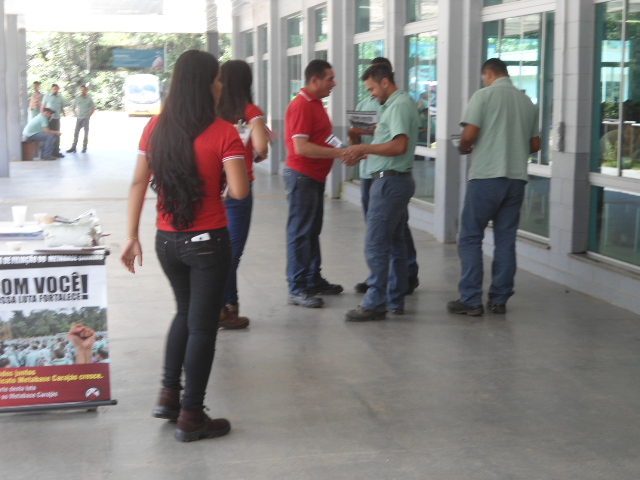 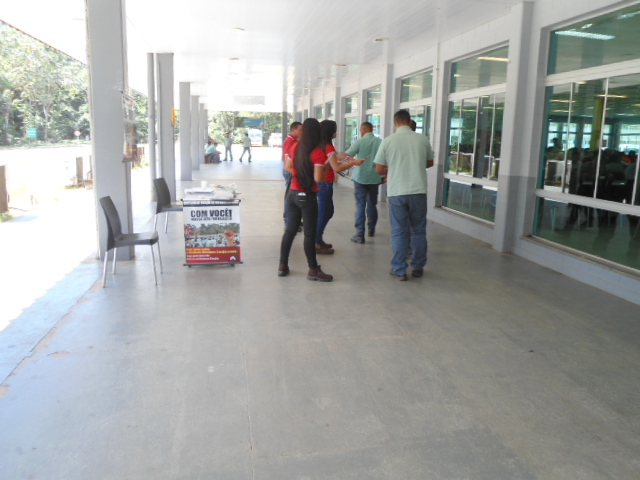 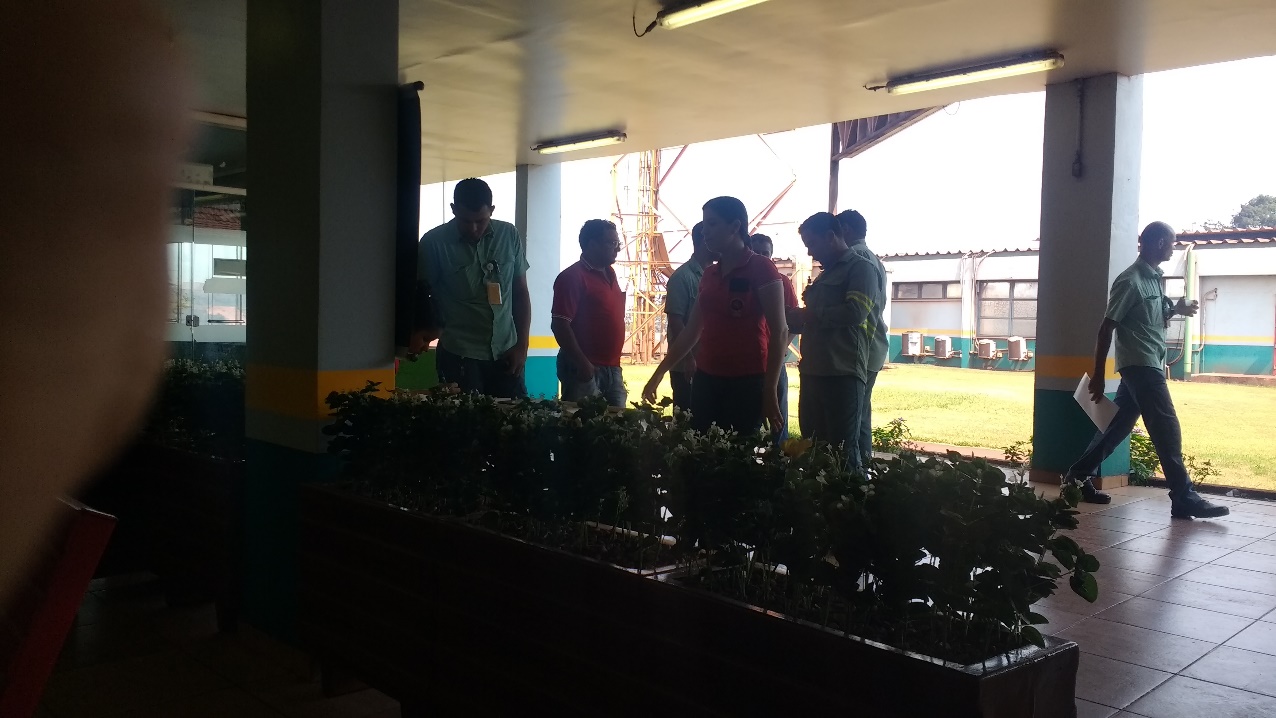 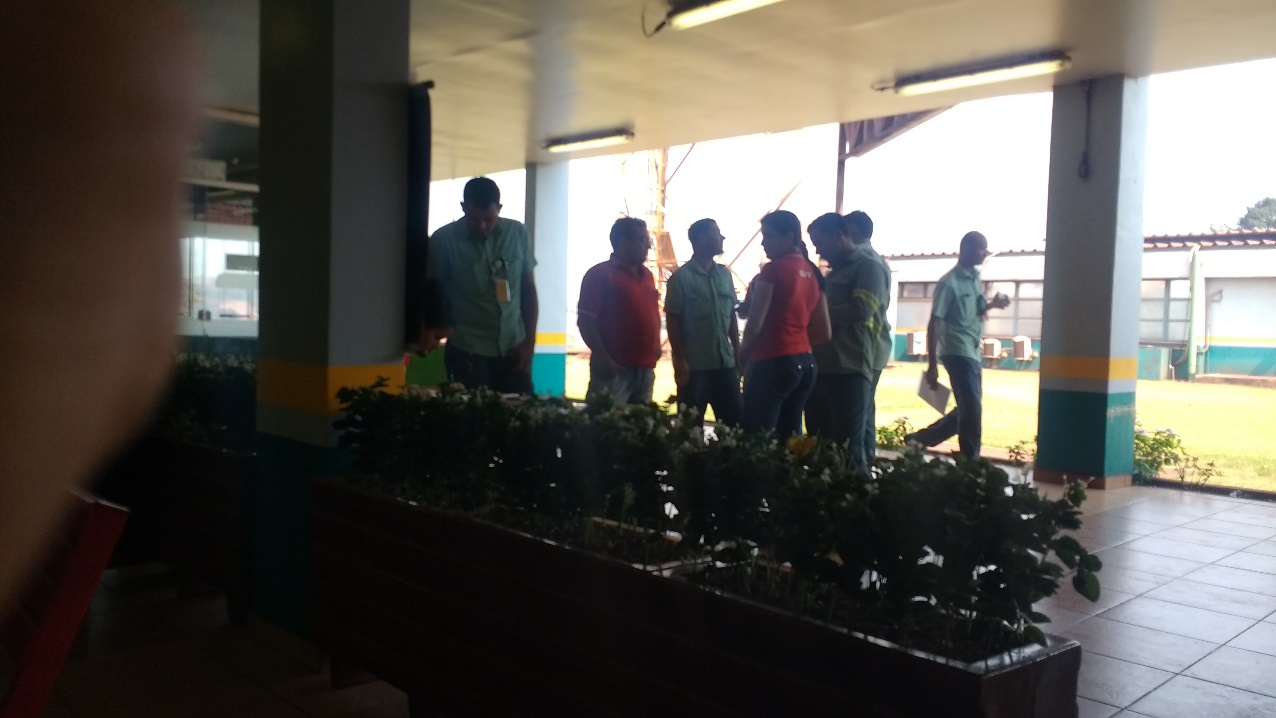 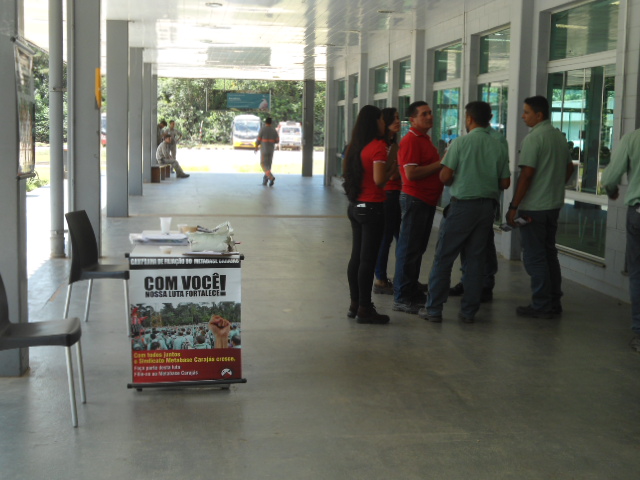 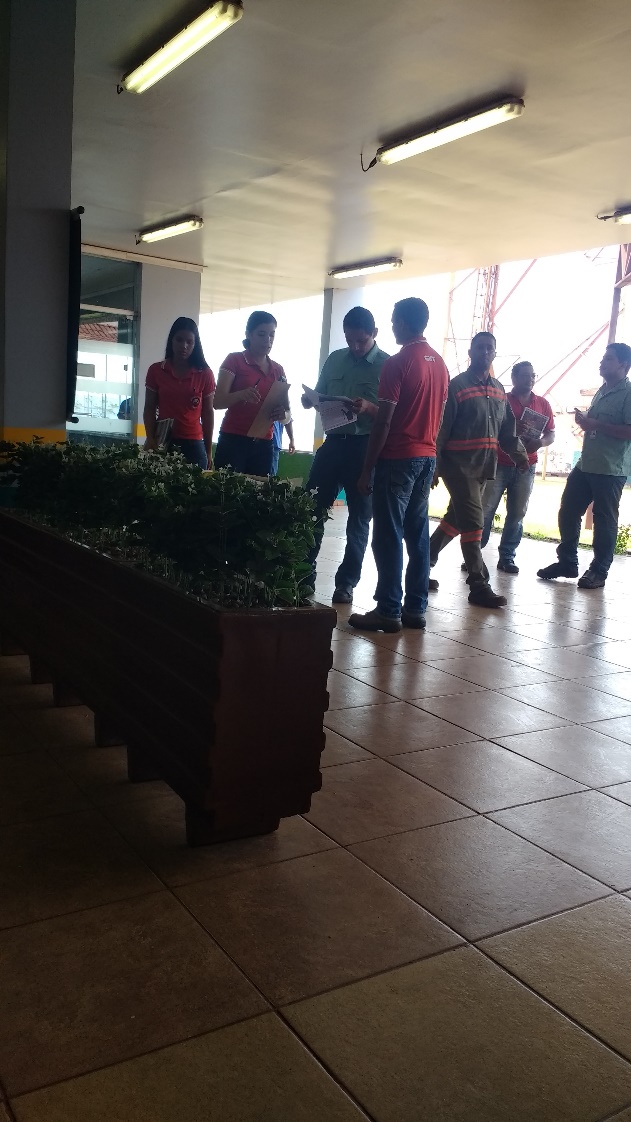 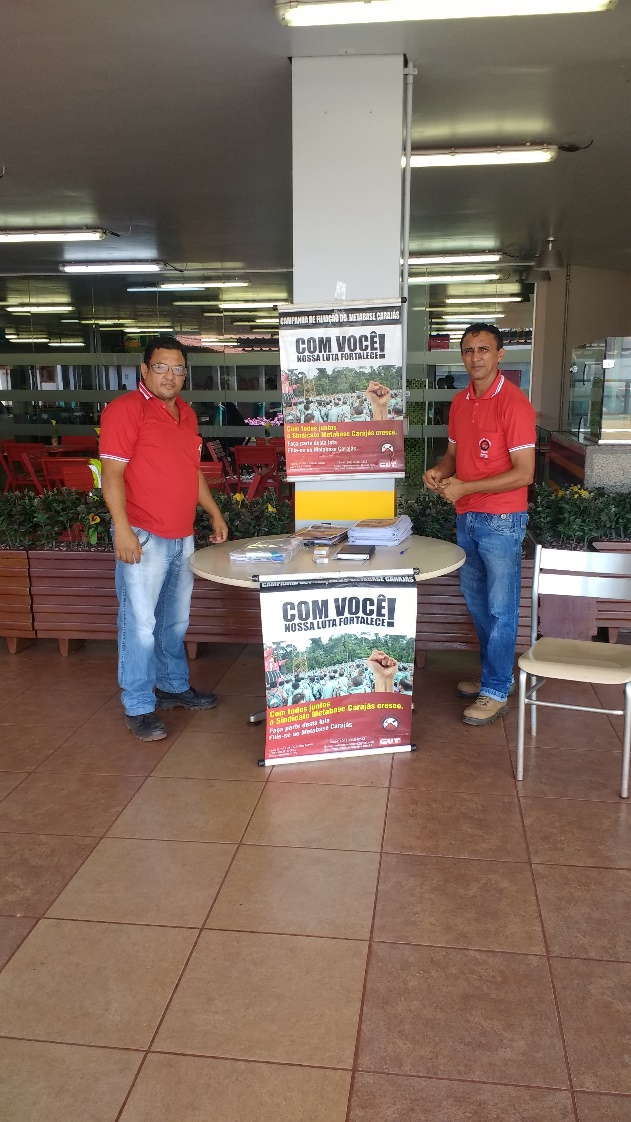 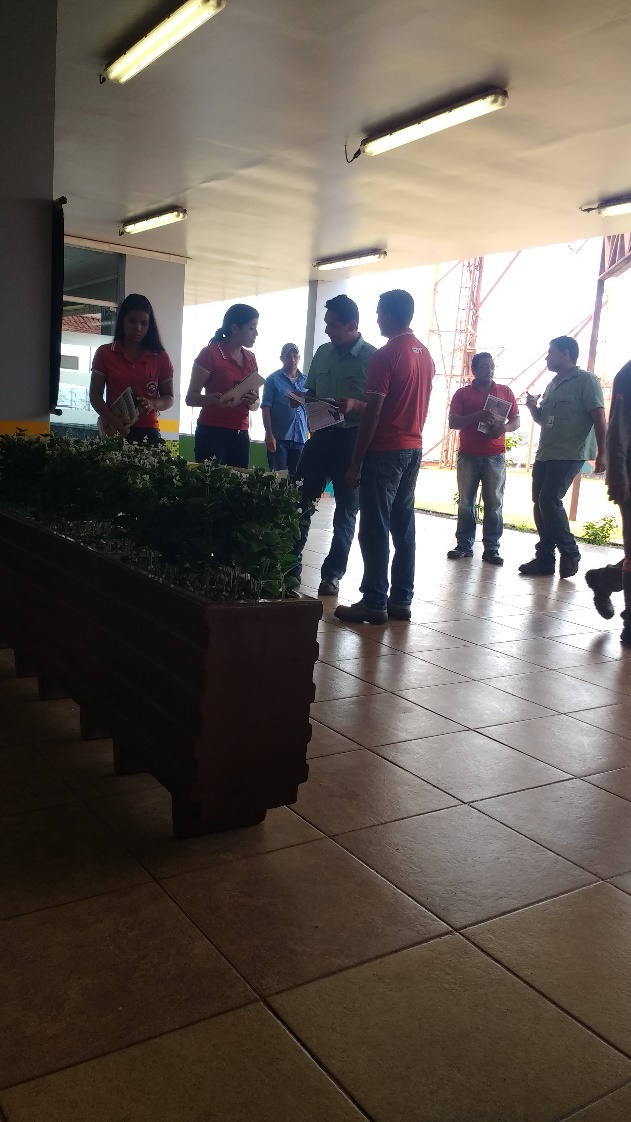 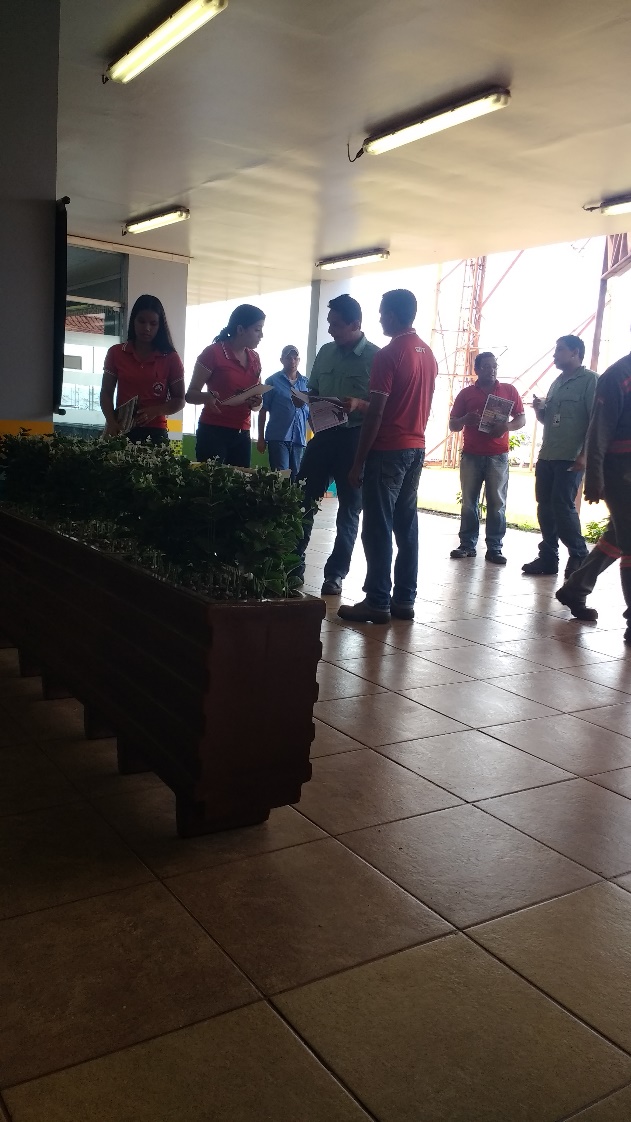 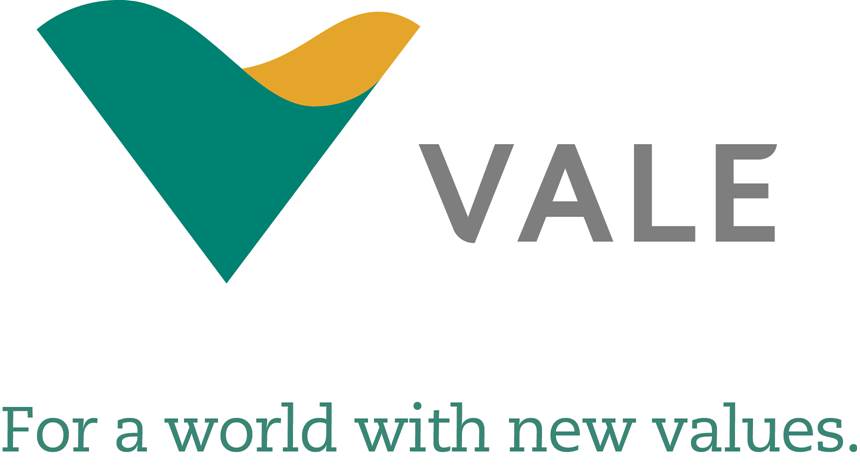